黒板掲示用資料について
スライド①～⑭は、授業の際に黒板に掲示する資料です。
授業ごとに必要な資料を御確認の上、A３サイズ程度に拡大印刷をして、
御使用ください。
。





なお、板書計画は展開案の最後に記載しておりますので、併せて御活用ください。
話をきくときの　約束
・話し手を見て
　
・関心をもって

・最後まで きく
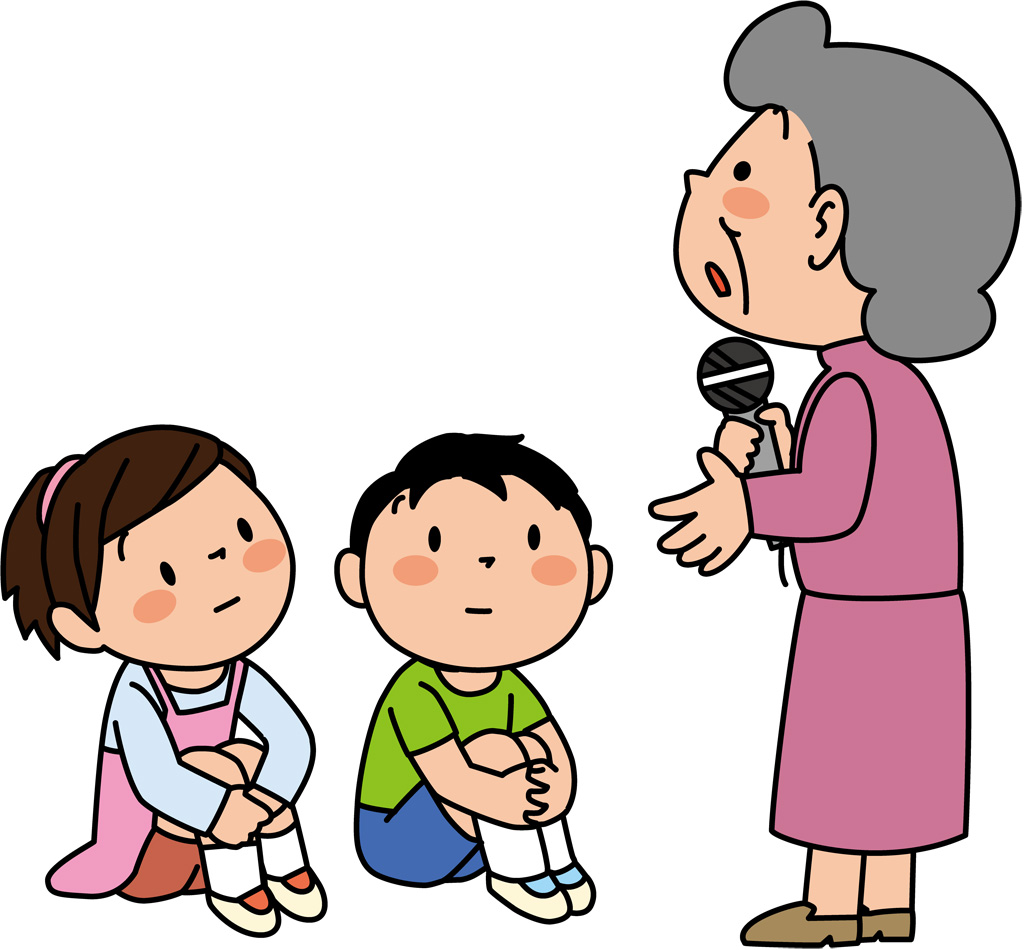 ①
「強み」の考え方
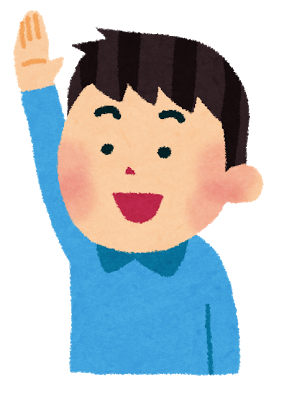 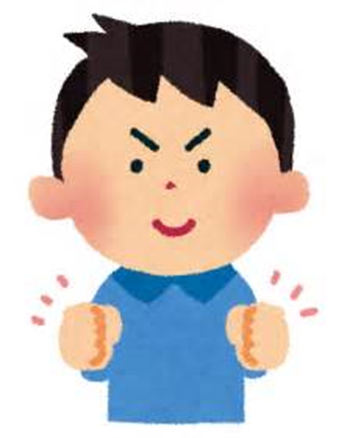 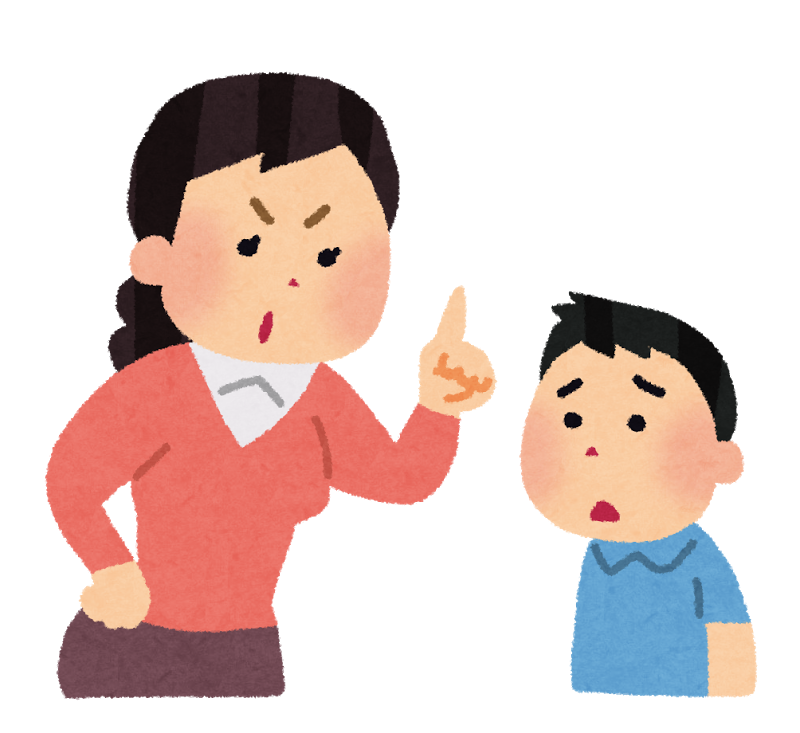 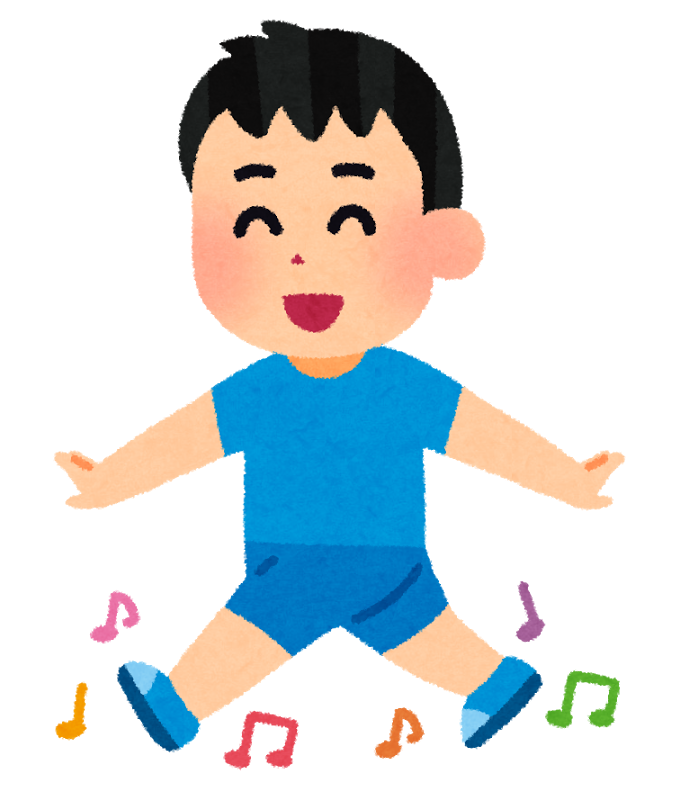 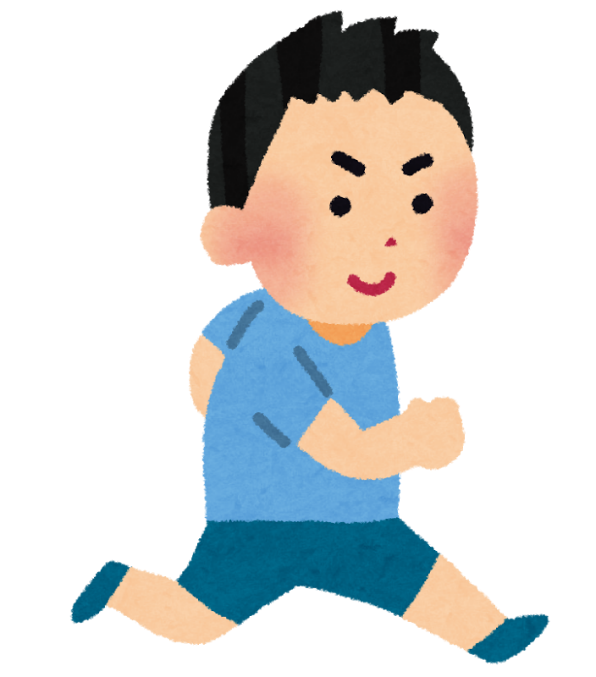 考え方、行動、からだ　など
　　　

　　自分に　あるもの
　　自分が　もっているもの
②
「強み」のポイント
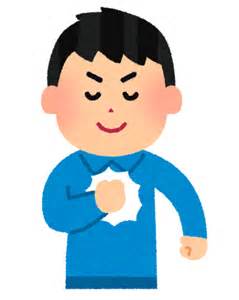 プラスに思えること だけでなく


　マイナスに思えること もふくめて

　　　　　　 　　「強み」と考える
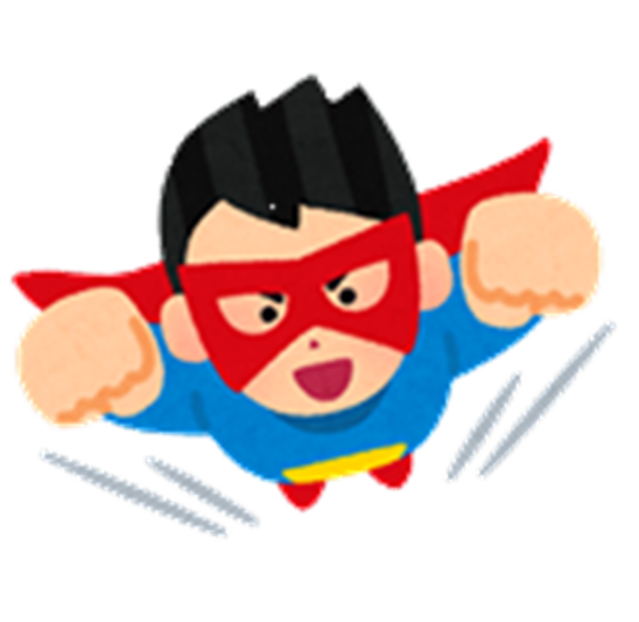 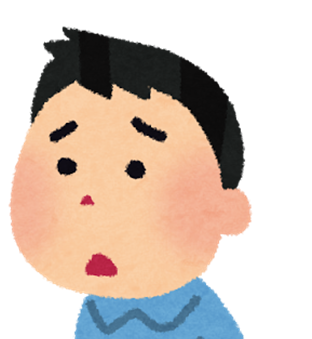 ③
自分ウェビング　活動①
友達と一緒に歌うことは楽しい
毎週　市立
図書館に行く
読書が
好き
サッカーの試合に
勝つとうれしい
わたし
カラオケは苦手
スポーツが得意
高い音が
上手に歌えない
海外旅行に
行きたい
英語を
ならっている
英語が苦手
④
自分ウェビング　活動②
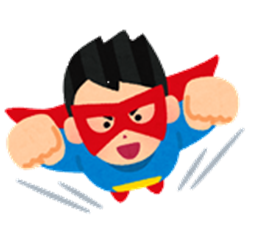 友達の「強み」を見つけよう
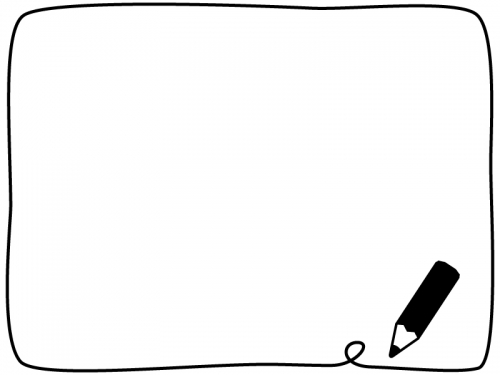 ⑤
自分ウェビング　活動③
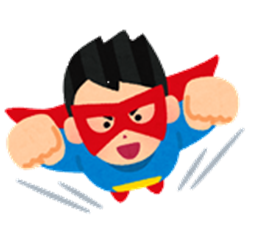 自分の「強み」を見つけよう
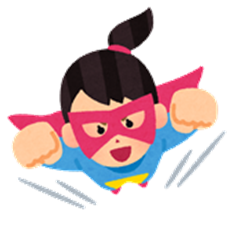 ぼく・わたしの「強み」は・・・
ぼく・わたしの「強み」は・・・
⑥
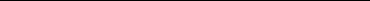 活動①　友達に当てはまるもの（４つ）
活動②　自分に当てはまるもの（４つ）
活動③　自分の「強み」だと思うもの（３つ）
星☆いくつ
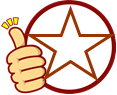 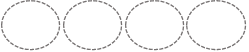 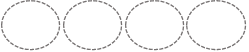 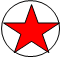 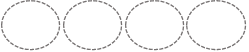 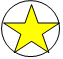 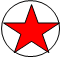 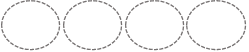 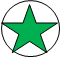 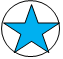 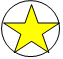 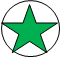 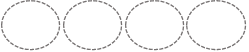 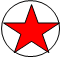 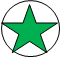 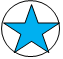 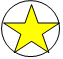 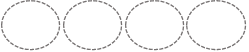 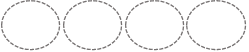 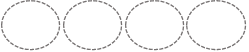 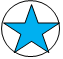 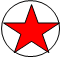 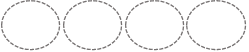 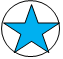 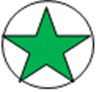 ⑦
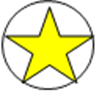 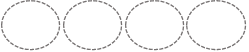 ステップ アップ ウェビング　活動①
苦手なことや困っていることで、解決したいと思っていることを１つ書こう
みんなの前で
発表することが
はずかしい
できるようになりたいな
解決したいな
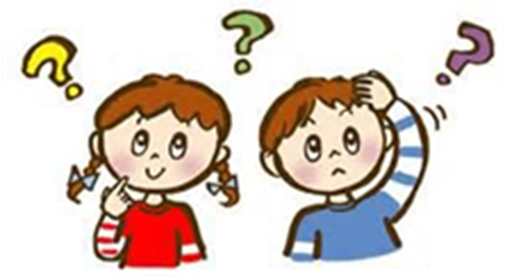 ⑧
ステップ アップ ウェビング　活動②
苦手なことや困っていることを解決するためのアイディアを考えるポイント
○　自分のやり方や先生や家族に
　    教えてもらったやり方
○　今、思いついたアイディア
○　その友達の「強み」を生かす
○　にているアイディアや、関係のある
　 　アイディアはつなげる
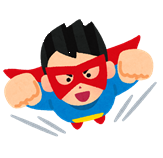 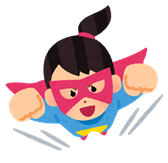 ⑨
ステップ アップ ウェビング　活動②
友達が苦手なことや困っていることを解決するためのアイディア
あいさつのように大きな声で言ってみる
みんなの前で
発表することが
はずかしい
「さんせいです」など、短い言葉で伝える
Ａさんは　
あいさつ名人だから・・
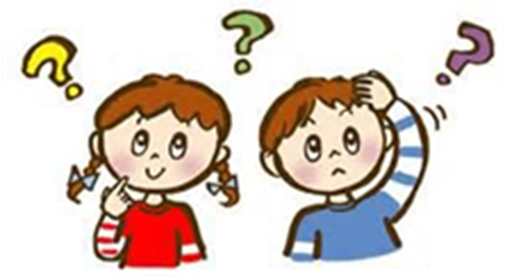 ⑩
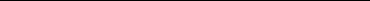 ステップ アップ ウェビング　活動③
やってみたいことやがんばりたいことを
書こう
「強み」を生かそう！
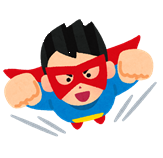 ⑪
お宝ウェビング　活動①
自分の「強み」を書こう
　関係のあるものはつなげよう
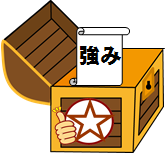 ⑫
お宝ウェビング　活動②
友達の「強み」を書き加えよう
　関係のあるものはつなげよう
（名前）
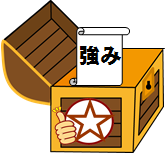 （名前）
（名前）
⑬
これがあれば大丈夫　活動①
これがあれば大夫！と思える「強み」を
　２つ選んで、リュックサックに入れよう
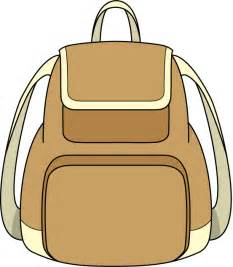 【選んだ「強み」】
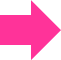 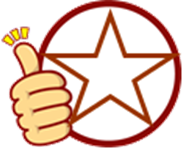 【選んだ理由】
⑭